Budujeme Evropu se
zástupci místních samospráv
Síť zástupců místních samospráv v EU,
kteří společně komunikují o záležitostech EU
Budujeme Evropu sezástupci místních samospráv
Co je projekt
„Budujeme Evropu se zástupci místních samospráv“?
Budujeme Evropu sezástupci místních samospráv
Co je projekt „Budujeme Evropu se zástupci místních samospráv“?
Projekt EU „Budujeme Evropu se zástupci místních samospráv“ vychází ze zásady, že informovánío záležitostech EU je společnou odpovědností institucí EU a orgánů členských států, a to počínaje těmi na místní úrovni.
Budujeme Evropu sezástupci místních samospráv
Kdo se může k projektu připojit?
Členství v síti doporučujeme místním orgánům všech velikostí, zejména pak těm menším (do 100 000 obyvatel), na které se méně zaměřují informační aktivity EU.
Budujeme Evropu sezástupci místních samospráv
Jak se do sítě zapojit —proces registrace
Budujeme Evropu sezástupci místních samospráv
Jak se do sítě zapojit —proces registrace
Pro podání žádosti musí místní orgán vyplnit formulář žádostis uvedením jména zástupce místní samosprávy, který se má stát členem sítě.
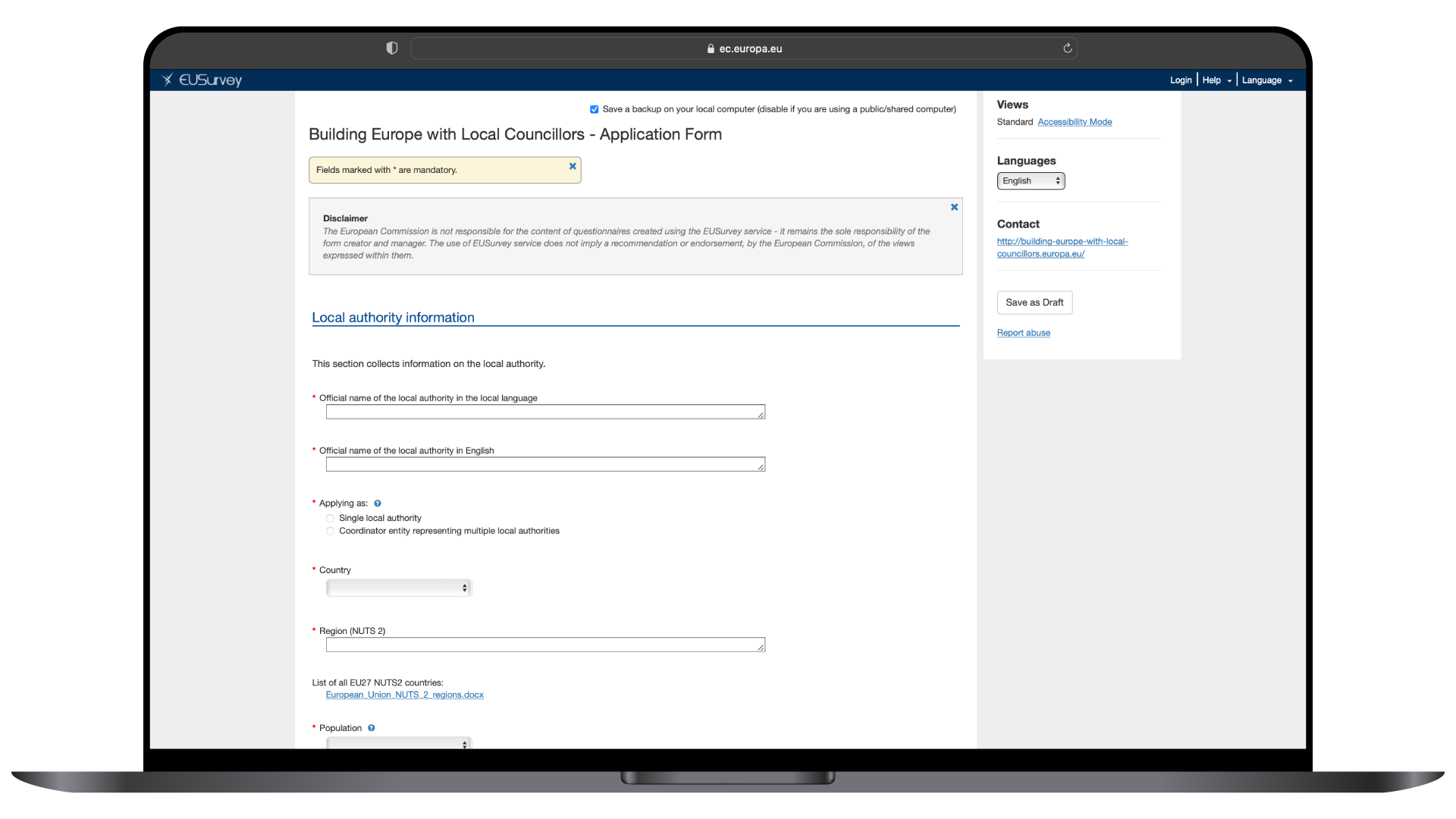 Budujeme Evropu sezástupci místních samospráv
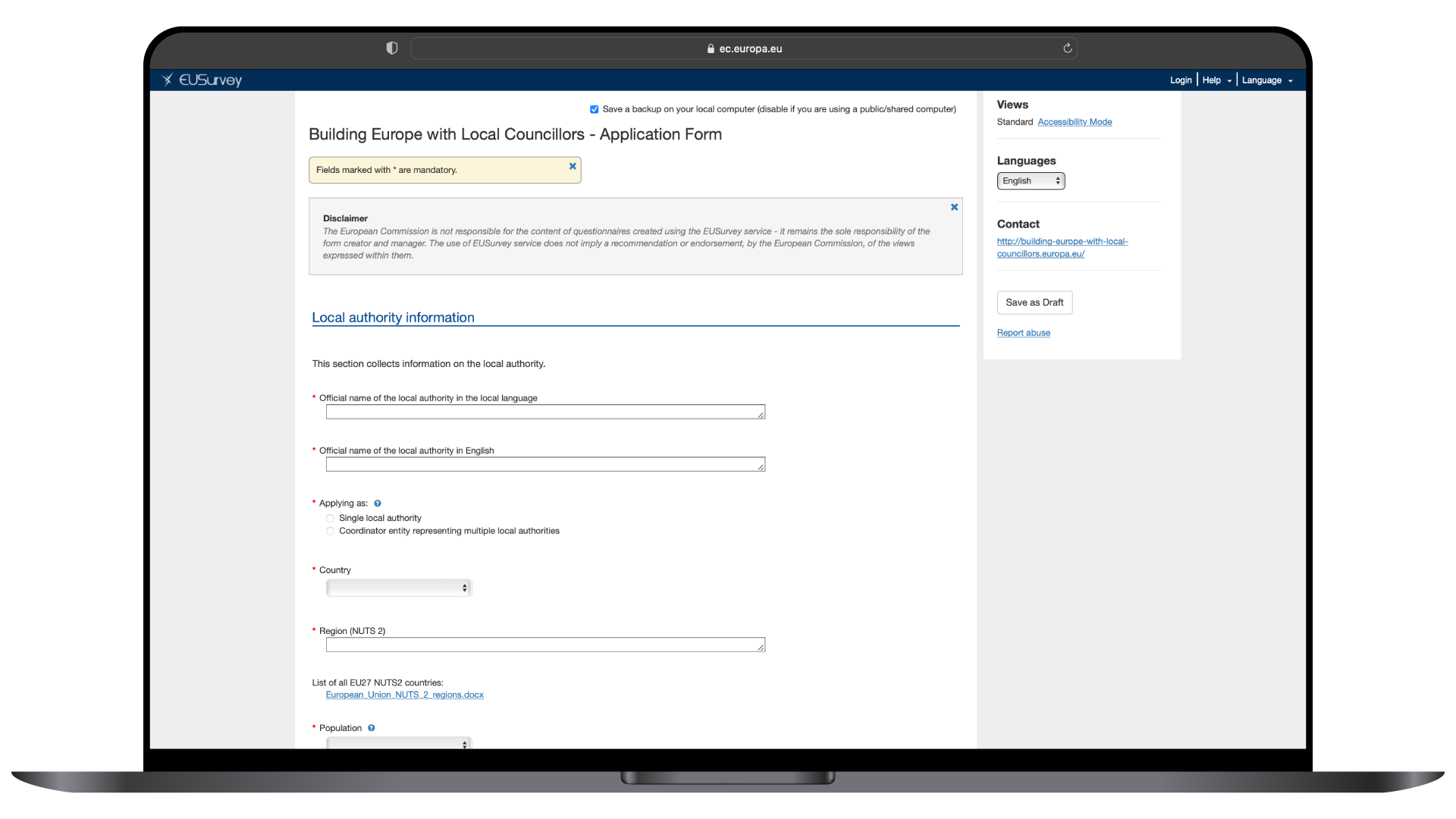 How to join the network – the registration process
To apply, the local authority needs to fill in an application form indicating the name of the local councillor designated to become a network member.
Building Europe withLocal Councillors
Jak se do sítě zapojit —proces registrace
K online formuláři žádosti je třeba  přiložit i podepsané prohlášení, které stvrzuje zájem a závazek signatářů v souvislostis informování o záležitostech EU na místní úrovni. Toto prohlášení musí být podepsáno jak právním zástupcem místního orgánu, tak určeným zástupcem místní samosprávy.
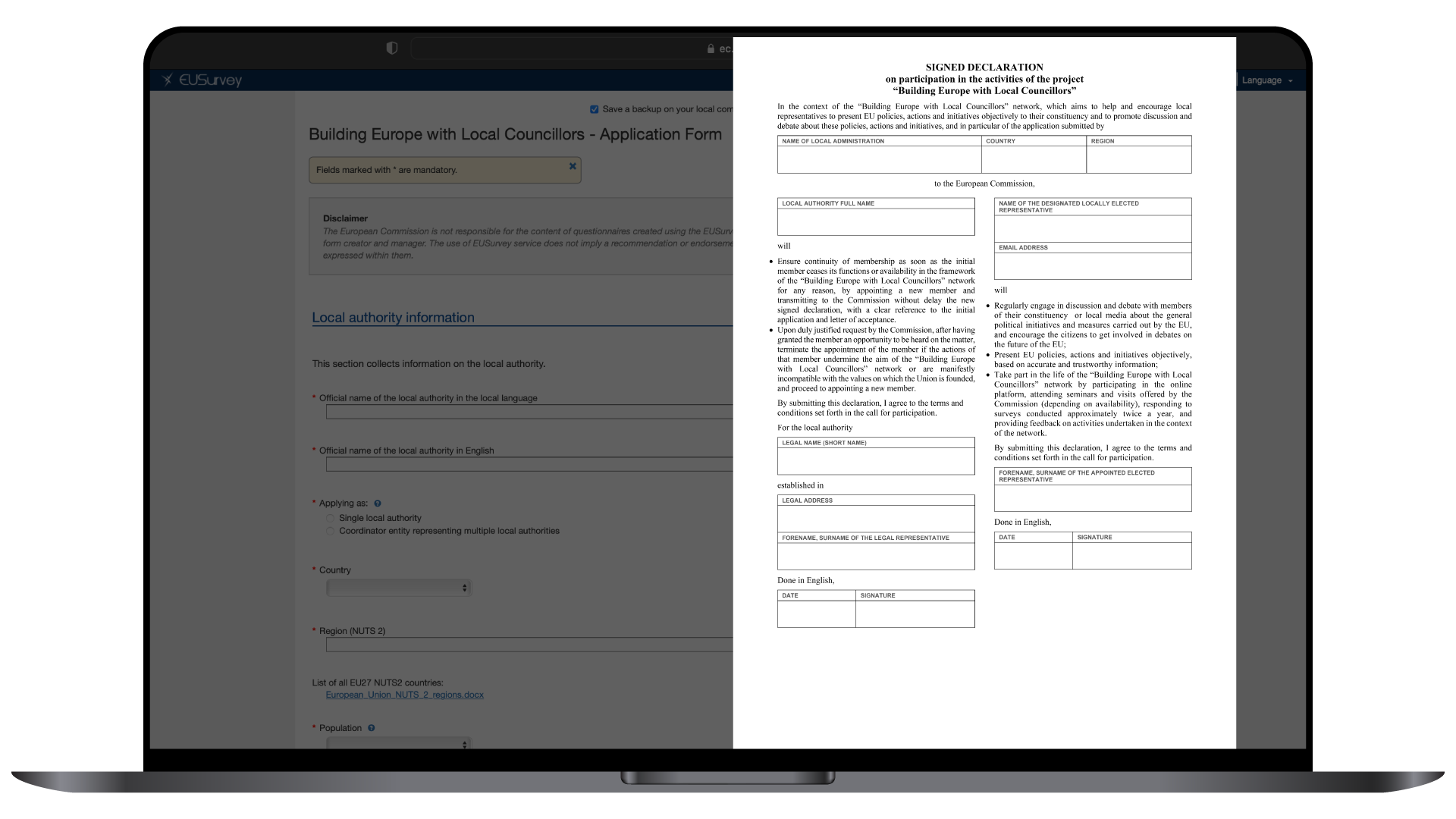 Budujeme Evropu sezástupci místních samospráv
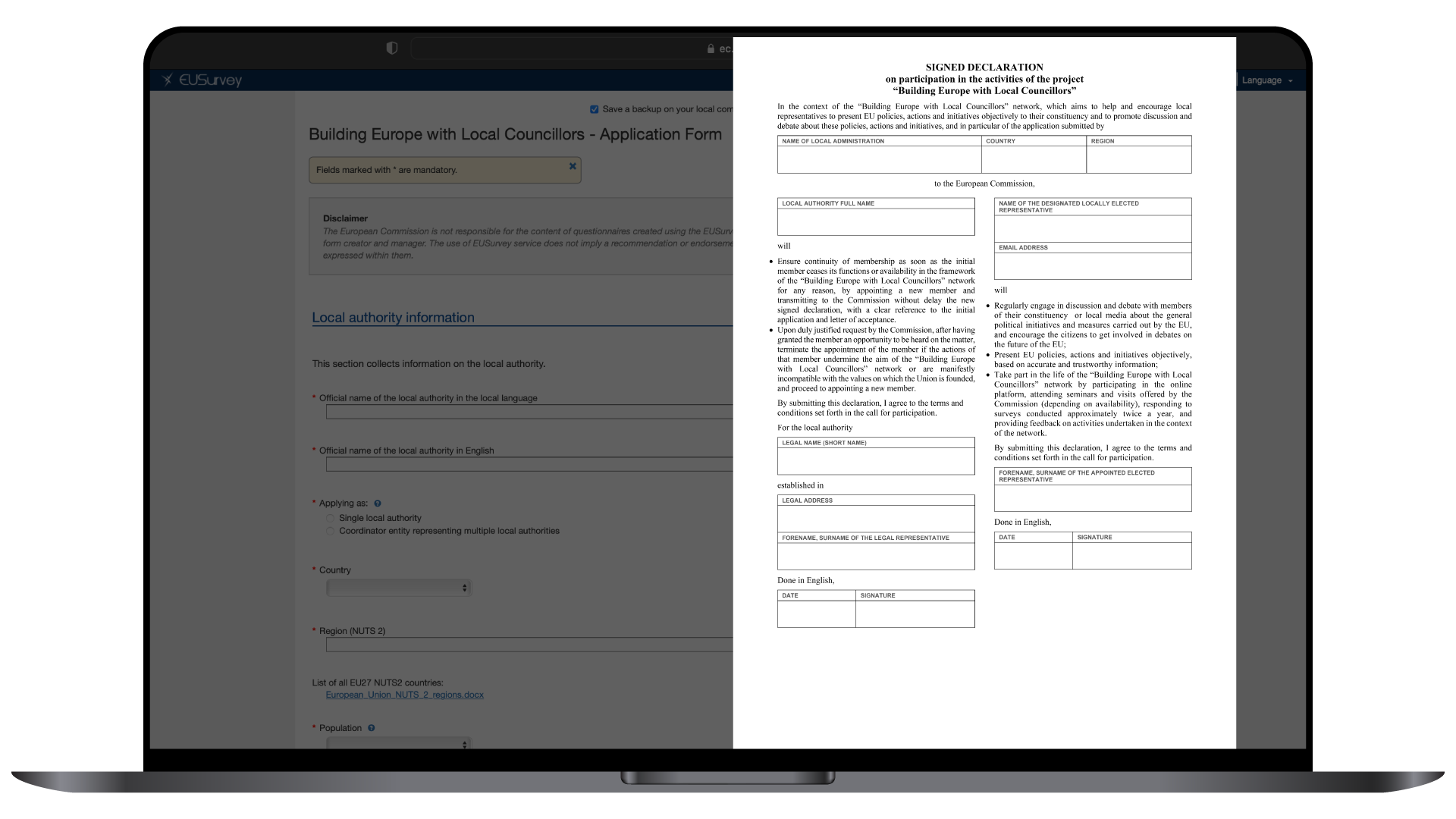 How to join the network – the registration process
The online application form is accompanied by a signed declaration which expresses the interest and commitment of the signatories in communicating Europe on the ground. This declaration needs to be signed by both the local authority’s legal representative, and the designated local councillor.
Building Europe withLocal Councillors
Jak bude síť fungovat
Partner místního orgánu Komise při informování o záležitostech EU na místní úrovniMístní volený zástupce jmenovaný místním orgánem jako člen sítě „Budujeme Evropu se zástupci místních samospráv“
Budujeme Evropu sezástupci místních samospráv
5 hlavních přínosů zapojení do této sítě
Budujeme Evropu sezástupci místních samospráv
5 hlavních přínosů zapojení do této sítě
Privilegovaný přístup k oficiálním informačním zdrojům EU v národních jazycích, informačním materiálům, online
i offline seminářům a dalším formám informací, které umožňují členům diskutovat s občany o řešení otázek EU.
Přístup k přednostním návštěvám návštěvnického centra Evropské komise v Bruselu, ať již fyzickým nebo online, pořádaným pokud možno v jazyce člena.
Přístup k živé síti kolegů prostřednictvím vyhrazené online platformy s dalšími členy sítě.
Zviditelnění činností člena prováděných v rámci sítě na úrovni EU.
Privilegovaný přístup k řadě kontaktních sítí EU, včetně více než 420 středisek EUROPE DIRECT, která se nacházejí téměř ve všech regionech EU.
Budujeme Evropu sezástupci místních samospráv
Specifický průzkum
Budujeme Evropu sezástupci místních samospráv
Specifický průzkum
Vyplněním specifického průzkumu získáte přístup k tématům, která jsou nejrelevantnější pro vaše informační potřeby v daném volebním obvodu.Zapojením se do specifického průzkumu EU budete mít možnost:- získávat relevantní informace týkající se EU- účastnit se online seminářů- účastnit se návštěv institucí EU ve svém jazyceOdkaz na specifický průzkum: https://ec.europa.eu/eusurvey/runner/BELC-specific-survey
Budujeme Evropu sezástupci místních samospráv
Partnerstvís Výborem regionů
Budujeme Evropu sezástupci místních samospráv
Partnerství s Výborem regionů
Síť „Budujeme Evropu se zástupci místních samospráv“ těží z úzké spolupráce s Evropskou sítí regionálních a místních zastupitelů odpovědných za unijní záležitosti zřízenou Výborem regionů.

Evropská síť regionálních a místních zastupitelů odpovědných za unijní záležitosti, která byla zřízena Evropským výborem regionů (VR) v roce 2021, s naší sítí sdílí některé cíle, jako je například zvyšování povědomí o politikách EU mezi zástupci místních samospráv nebo podpora v jejich činnostech souvisejících s EU. 
Zatímco se však naše síť zaměřuje převážně na komunikaci s občany, cílem sítě Výboru regionů je vytvářet vazby na práci jejích členů. 

Můžete se stát členy obou sítí!
Budujeme Evropu sezástupci místních samospráv
Co se od členů sítě očekává?
Budujeme Evropu sezástupci místních samospráv
Co se od členů sítě očekává?
Diskuze s členy svého volebního obvodu nebo místními médii o obecných politických iniciativách a opatřeních prováděných EU.
Objektivní prezentace politik, kroků a iniciativ EU na základě přesných a důvěryhodných informací.
Zapojení se do chodu sítě, včetně například účasti v průzkumech, které se provádějí zhruba dvakrát ročně.
Budujeme Evropu sezástupci místních samospráv
Připojení se k sítico bude následovat?
Budujeme Evropu sezástupci místních samospráv
Připojení se k sítico bude následovat?
Jakmile budou místní orgán a jeho určení zástupci samosprávy přijati za partnery a členy projektu, tak:
obdrží materiály ke zviditelnění, prostřednictvím nichž mohou propagovat svou účast v projektu, včetně osvědčení pro člena, které si mohou vytisknout, kovové desky a rolovacích reklamních stojanů, které by měl místní orgán vystavit na místech přístupných veřejnosti
budou uvedeni na veřejných webových stránkách jako členové projektu
získají přístup na online informační platformu 
začnou e-mailem dostávat materiálya aktuální informace o aktivitách projektu
Zástupci místních samospráv dále obdrží vstupní průzkum týkající se jejich zájmů a informací, které potřebují. Budou rovněž zváni na online a offline informační schůzky týkající se témat, která je zajímají, a informací, které potřebují.
Budujeme Evropu sezástupci místních samospráv
Připojení se k sítico bude následovat?
Online komunikační platforma pro členy projektu Budujeme Evropu se zástupci místních samospráv se nachází na platformě Futurium spravované Evropskou komisí (https://futurium.ec.europa.eu/cs).Pro přístup na platformu se členové budou muset přihlásit do systému EU login.
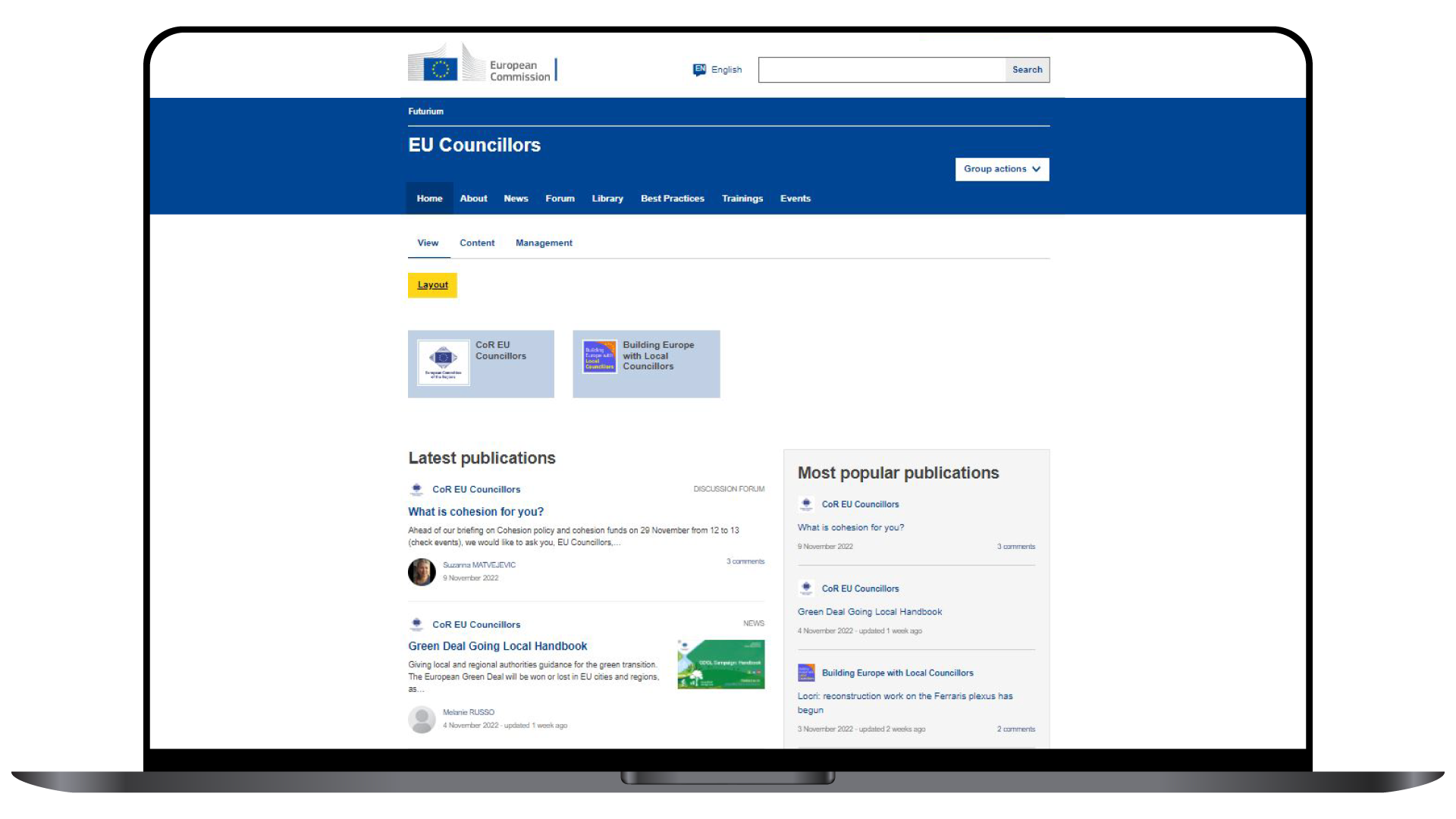 Budujeme Evropu sezástupci místních samospráv
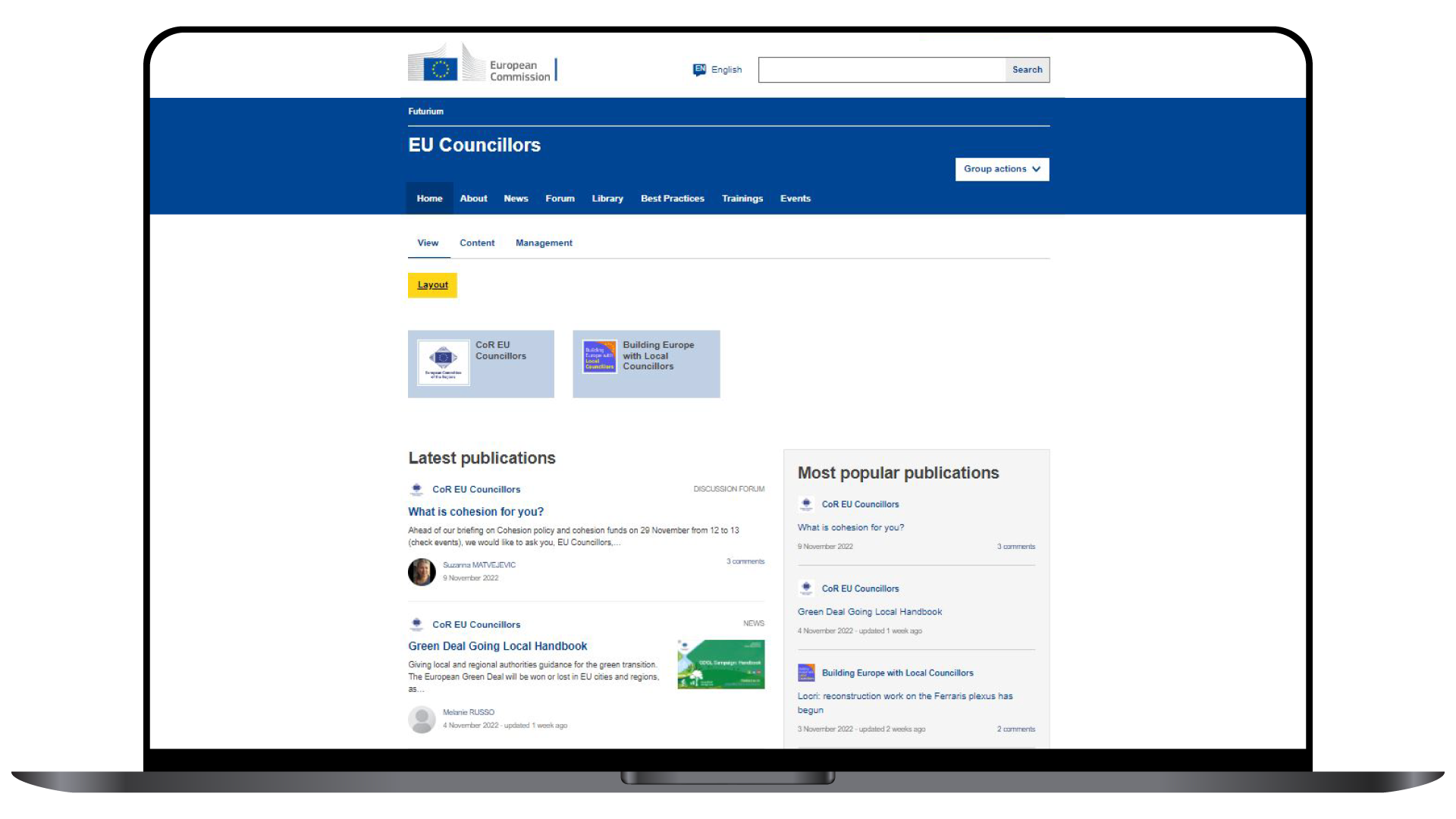 Joining the networkwhat happens next?
The online communication platform for the members of Building Europe with Local Councillors is hosted on the European Commission Futurium platform (https://futurium.ec.europa.eu).Members will need to register to EU login to receive access to the platform.
Building Europe withLocal Councillors
Online komunikační platforma pro členy
Skupina Budujeme Evropu se zástupci místních samospráv
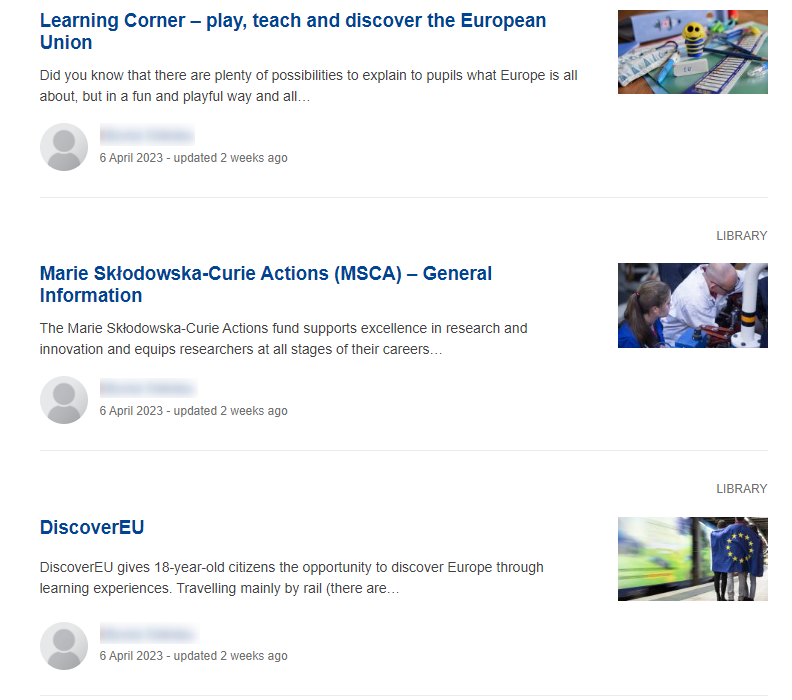 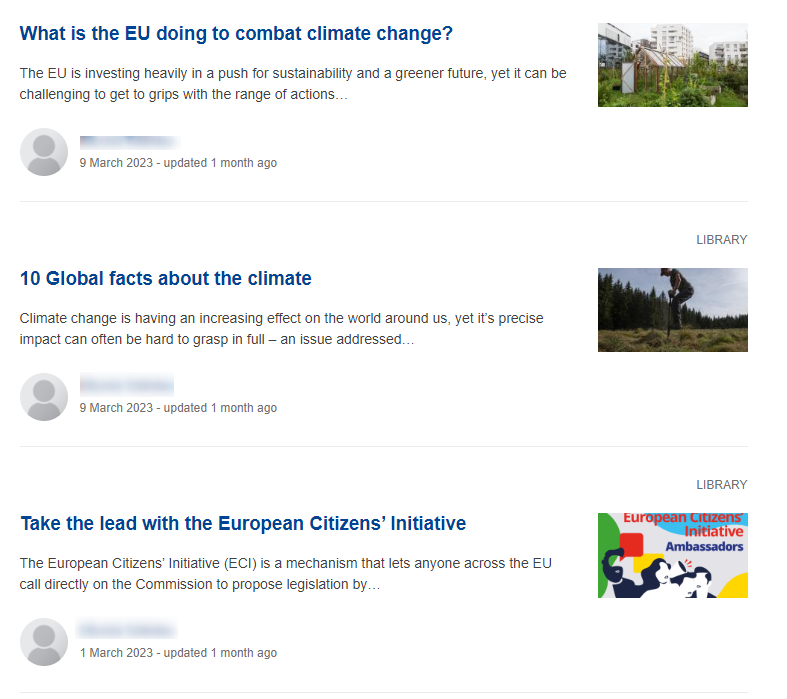 Budujeme Evropu sezástupci místních samospráv
Online komunikační platforma pro členy
Jaký obsah je na této platformě k dispozici?
Informace odpovídající tématům zájmu a potřebným informacím, které členové uvedli ve vstupním průzkumu
Diskuzní fórum pro vzájemné učení mezi členy a sdílení zkušeností
Vybrané informační materiály
Kalendář offline a online akcí
Společná skupina se členy sítě místních a regionálních zástupitelů zřízené Výborem regionů (viz další slide)
Budujeme Evropu sezástupci místních samospráv
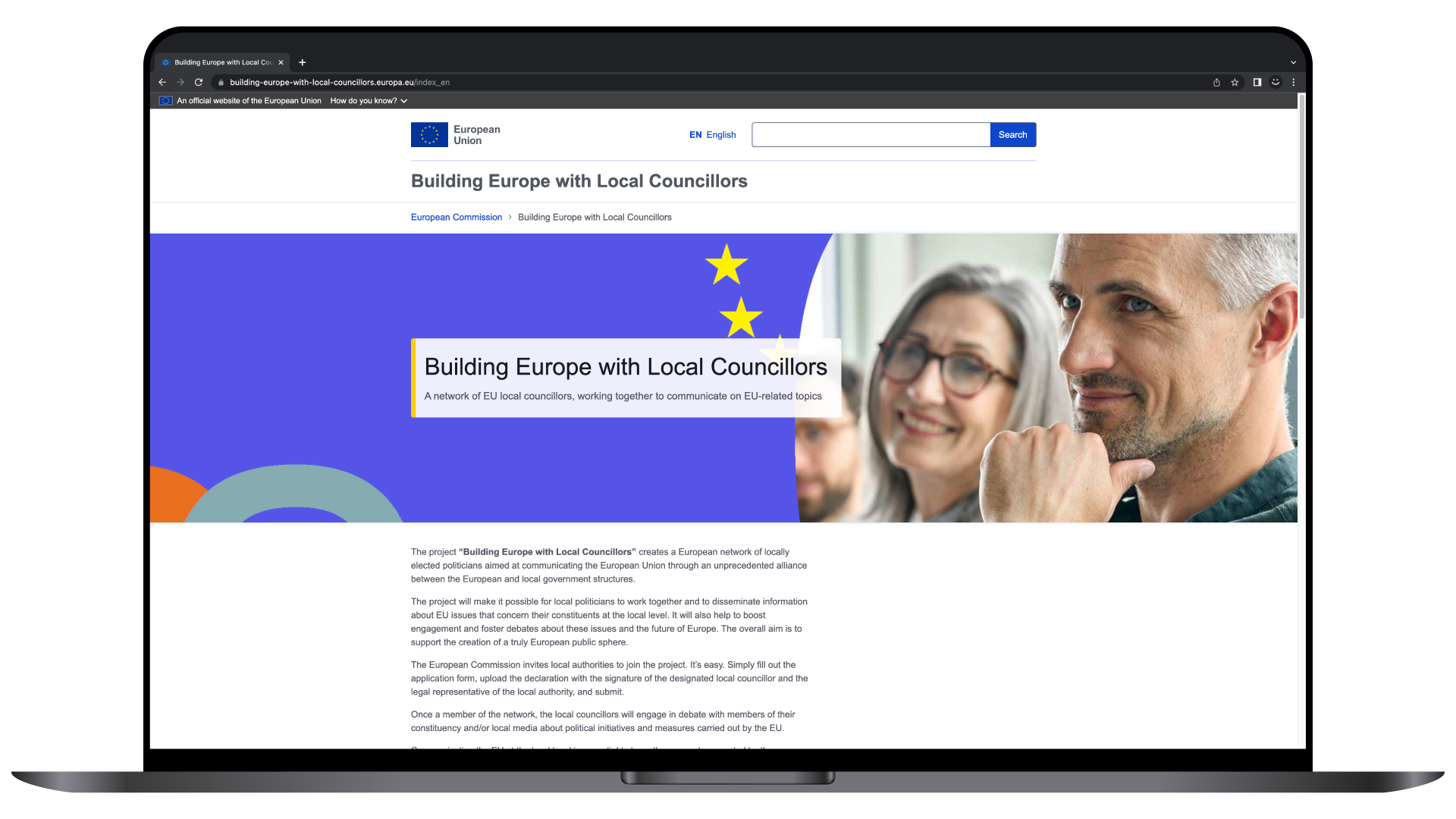 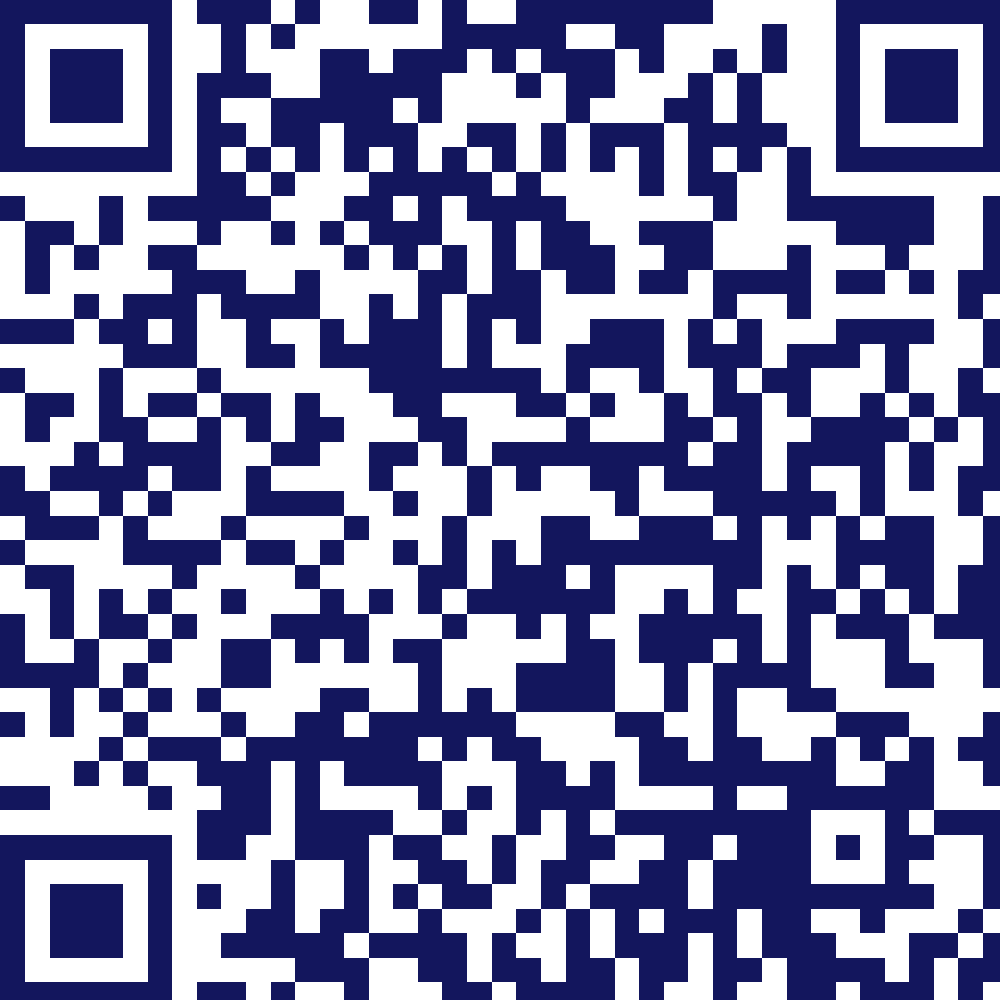 building-europe-with-local-councillors.europa.eu
Budujeme Evropu sezástupci místních samospráv
Děkujeme
Budujeme Evropu se zástupci místních samospráv
Síť zástupců místních samospráv v EU, kteří společně informují o záležitostech EU
Kontakt: info@eu-councillors.eu
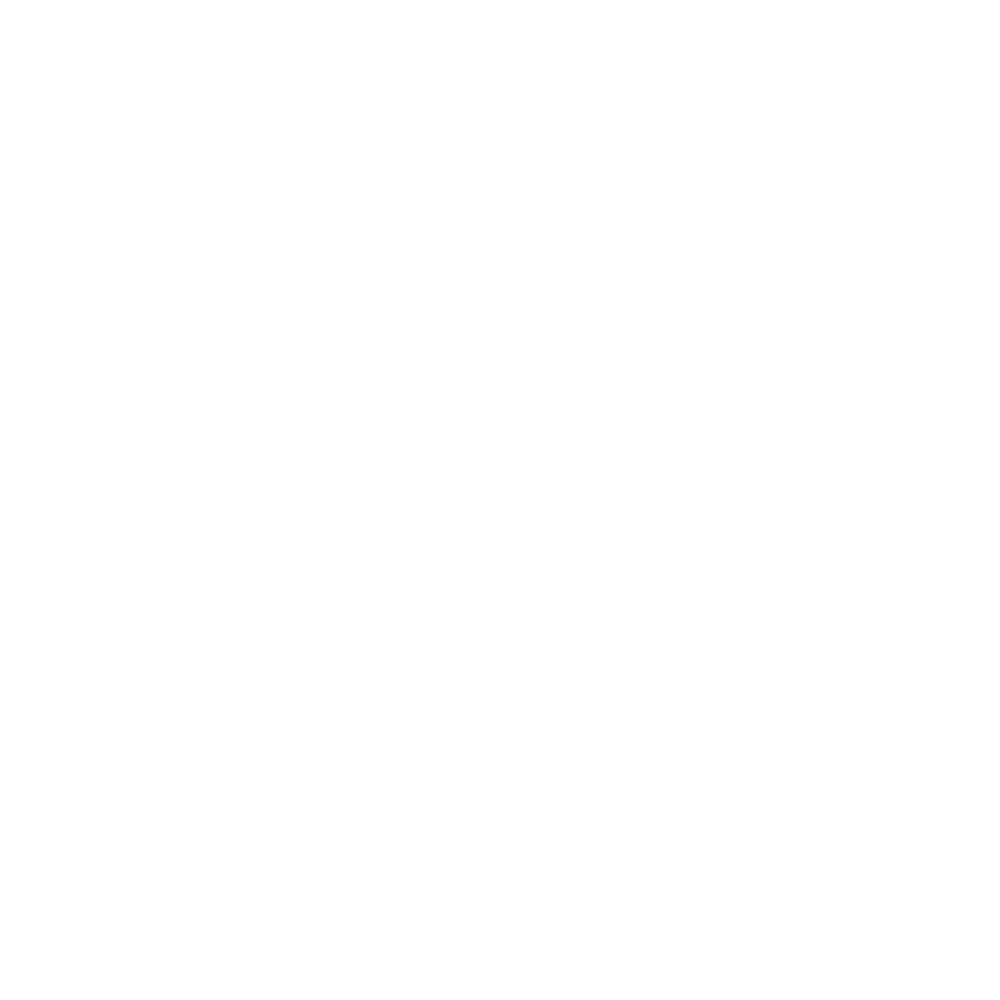 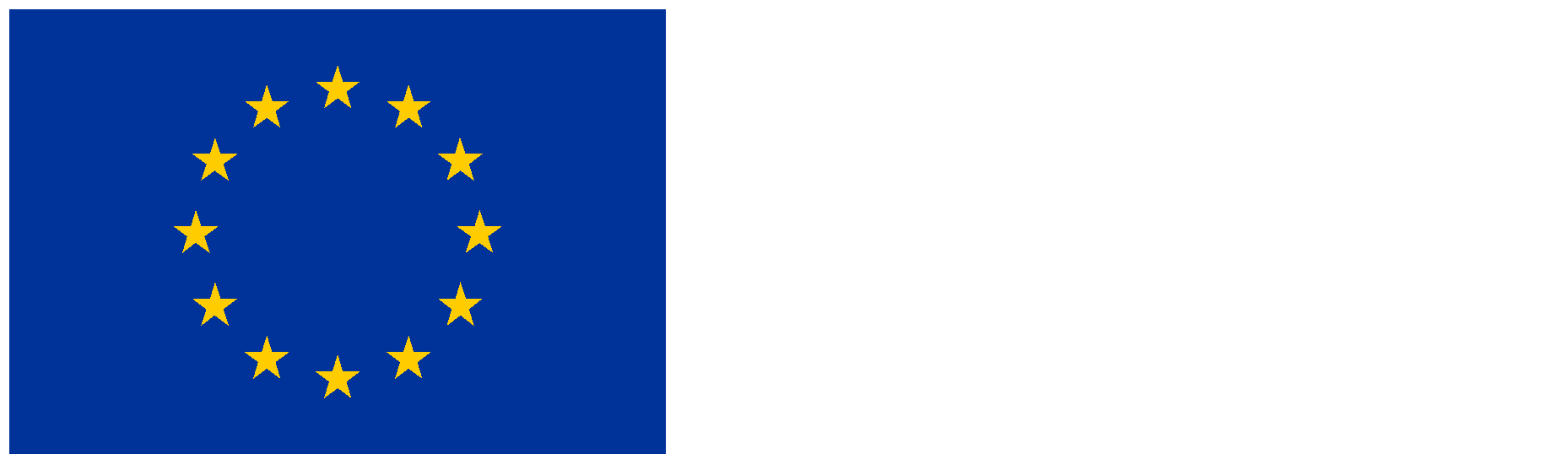